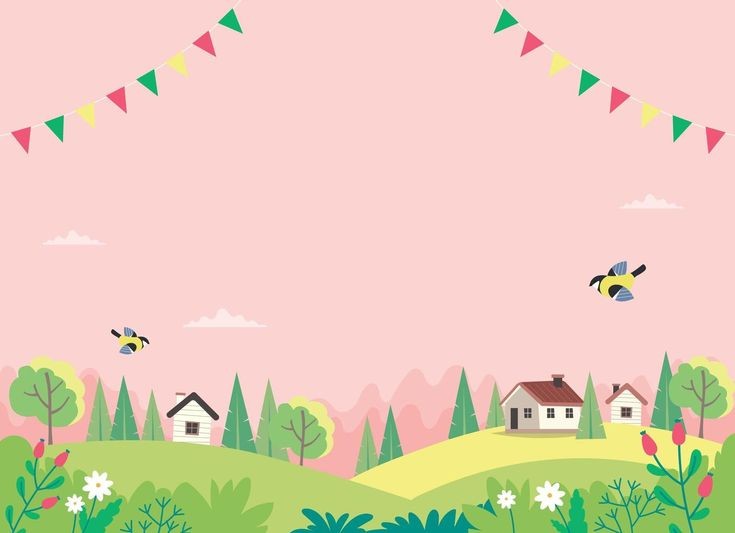 UỶ BAN NHÂN DÂN QUẬN LONG BIÊN
TRƯỜNG MẦM NON LONG BIÊN
LĨNH VỰC PHÁT TRIỂN NHẬN THỨC
Đề tài: NBPB – Ôn màu đỏ
Lứa tuổi: 24 – 36 tháng
Giáo viên: Đào Thuỷ
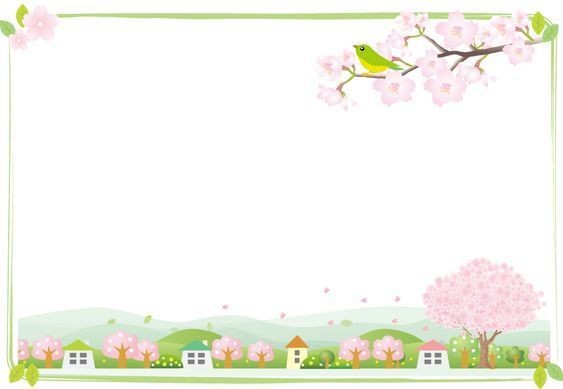 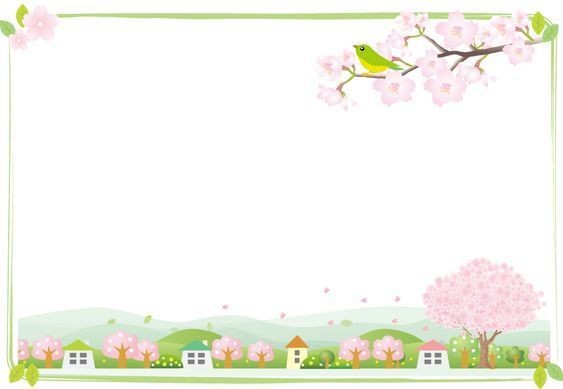 Trò chơi 1
 Hãy chọn tôi
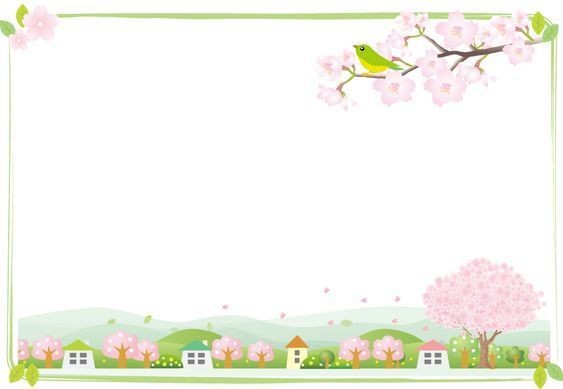 Hãy chọn cho cô cái mũ màu đỏ
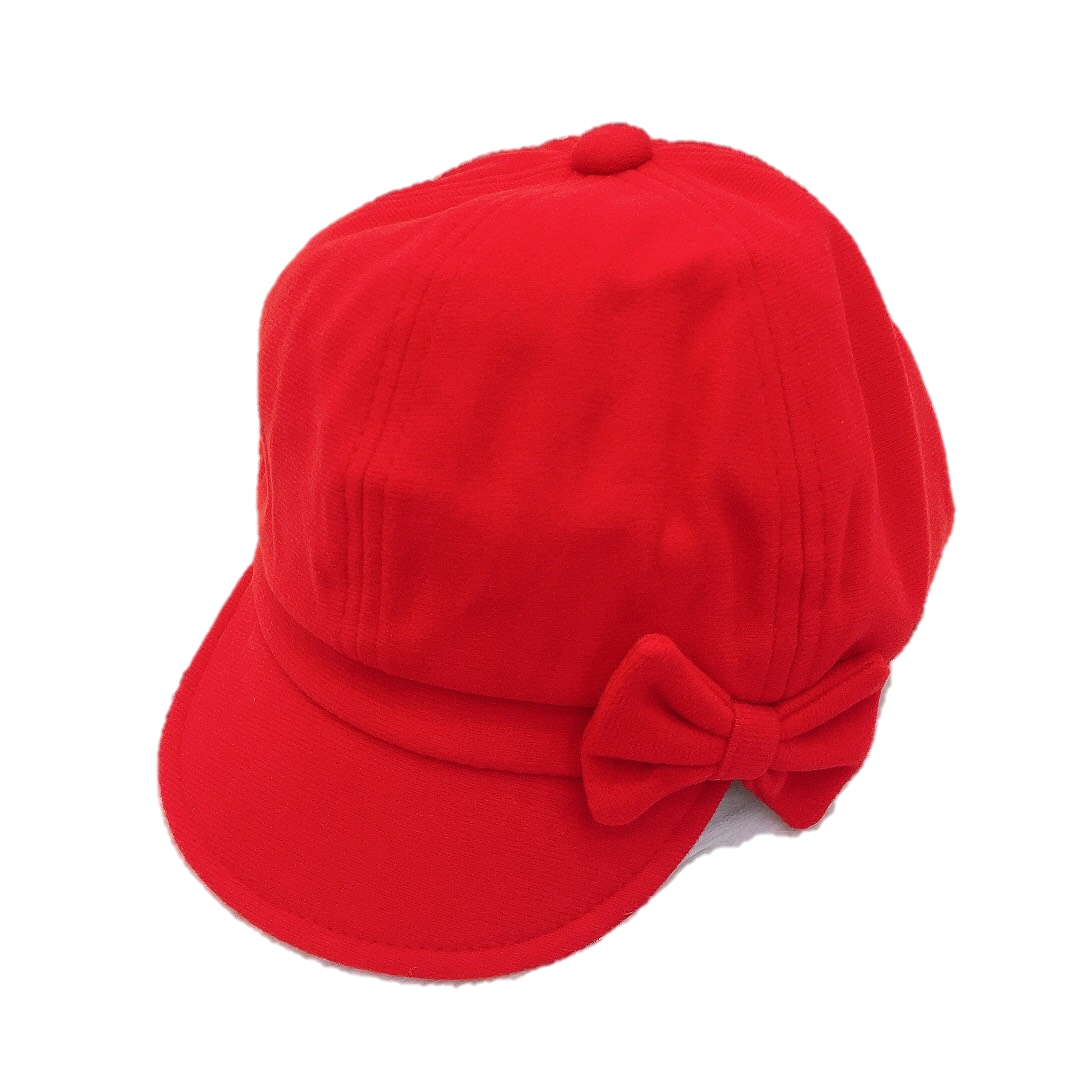 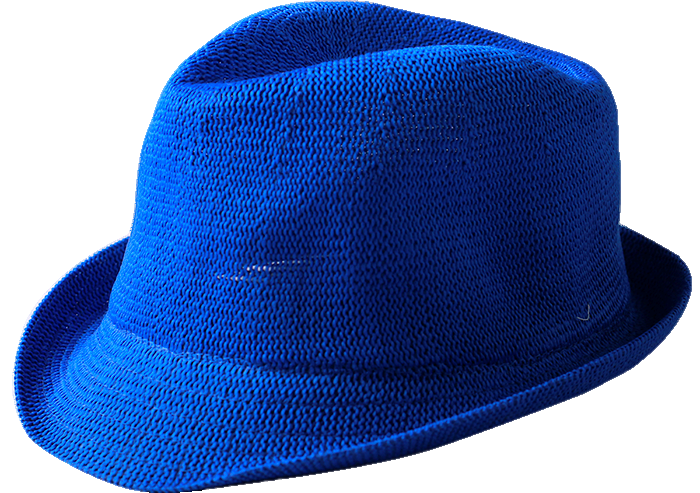 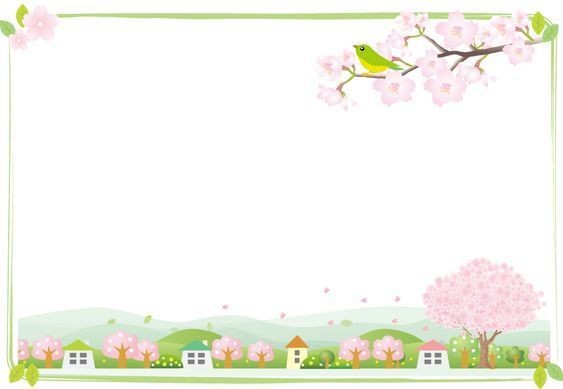 Hãy chọn cho cô đôi dép màu đỏ
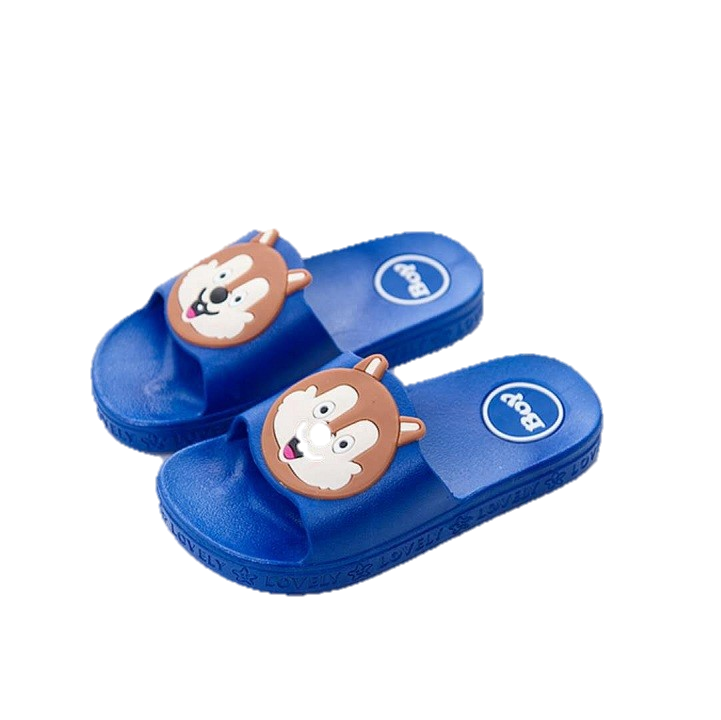 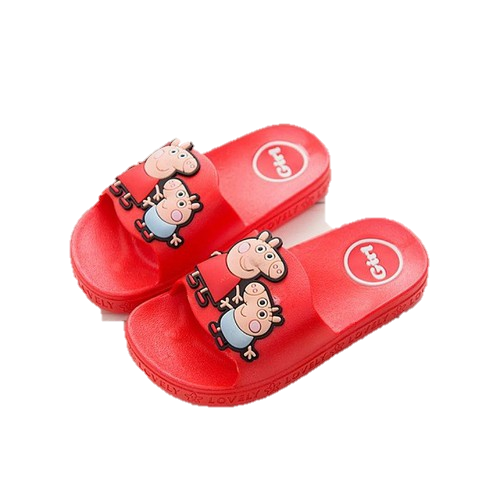 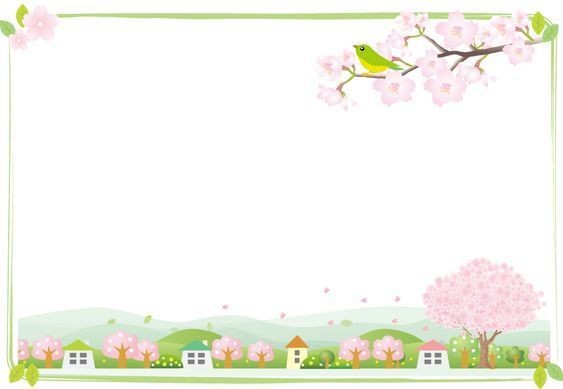 Trò chơi 2: Bé đi siêu thị
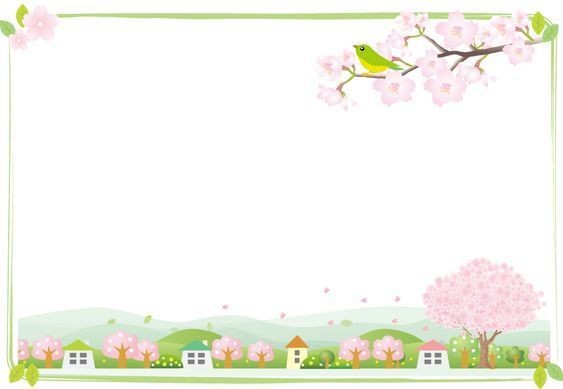 Bé hãy mua giúp cô đồ dùng màu đỏ bằng cách kéo thả đồ vật màu đỏ về xe đẩy màu đỏ nào.
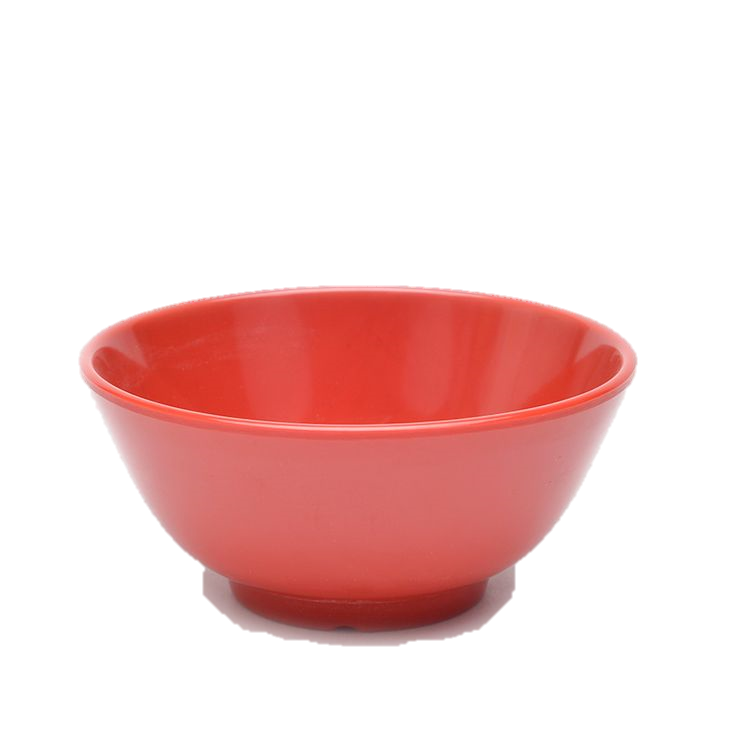 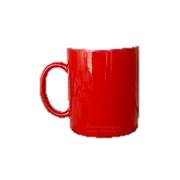 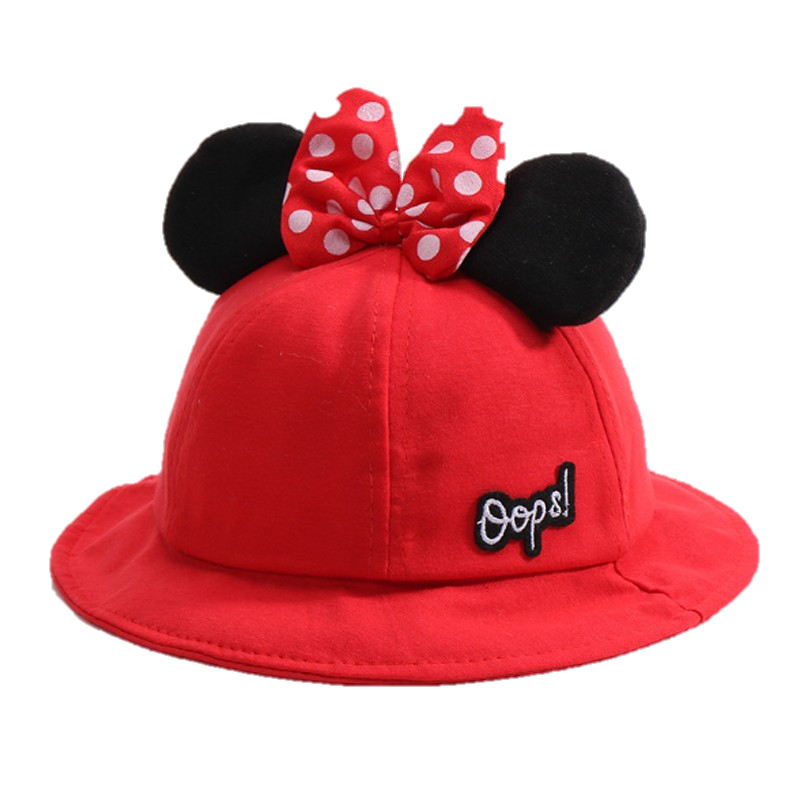 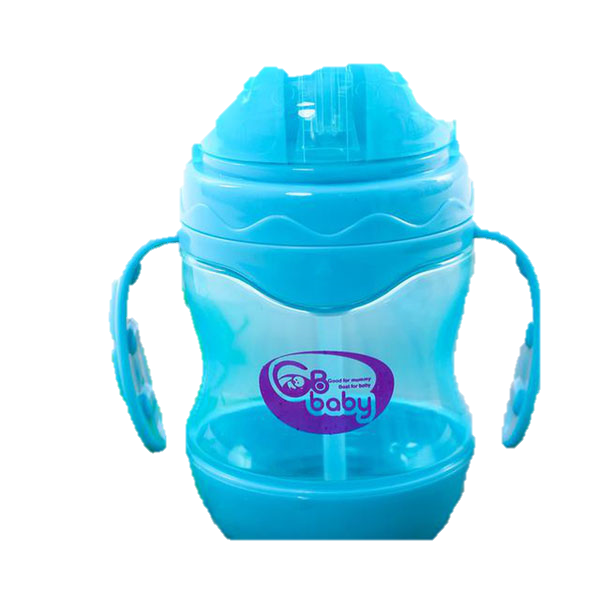 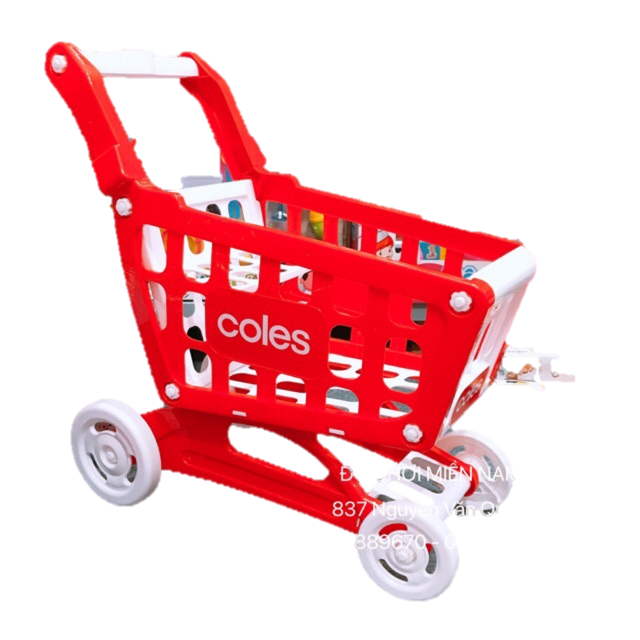 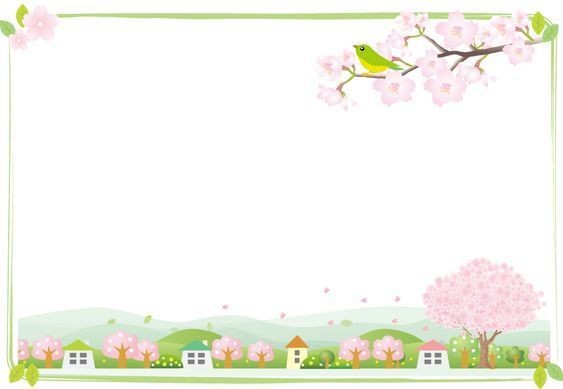 Cô Thuỷ xin chào và
 hẹn gặp lại các con